Essentials of Fire Fighting
6th Edition
Firefighter I
Chapter 13 — Tactical Ventilation
Learning Objective 1
Describe reasons for tactical 	ventilation.
13–3
Tactical ventilation is carefully planned to achieve the best results.
13–4
The success of tactical ventilation depends on several factors.
13–5
Tactical ventilation is performed for several general reasons.
13–6
Tactical ventilation can be effective when correctly implemented.
13–7
Tactical ventilation can improve life safety, the highest incident priority.
13–8
Incident stabilization can be accomplished through ventilation.
13–9
Ventilation can influence property conservation.
13–10
REVIEW QUESTION
What are the reasons for tactical 	ventilation?
13–11
Learning Objective 2
Identify considerations that affect 	the decision to ventilate.
13–12
Learning Objective 3
Explain the critical fire behavior 	indicators present during tactical 	ventilation.
13–13
Both occupants and firefighters are at risk during a structural fire.
13–14
Changes in building construction present different risks during fires.
13–15
Knowledge of the building can help make decisions concerning ventilation.
13–16
Various building characteristics should be considered when ventilating.
(Cont.)
13–17
Various building characteristics should be considered when ventilating.
13–18
Several fire behavior indicators also help with planning for ventilation.
Courtesy of Bob Espositio
(Cont.)
13–19
Several fire behavior indicators also help with planning for ventilation.
Courtesy of Mike Wieder
13–20
CAUTION
Do not rely solely on the presence or location of flames to assess an incident.
13–21
REVIEW QUESTION
How do smoke, air flow, heat, and 	flame impact fire behavior in a 	structure?
13–22
First arriving units must determine size, location, and extent of the fire.
13–23
The type of ventilation used will depend on several factors.
13–24
The location for ventilation must be selected based on several factors.
(Cont.)
13–25
The location for ventilation must be selected based on several factors.
13–26
Weather conditions will affect what happens inside a building as well.
13–27
CAUTION
A strong wind can overpower the natural convective effect of a fire and drive the smoke and hot gases back into the building.
13–28
Exposures should be taken into account when planning ventilation.
13–29
Staffing and resources are both requirements for ventilation.
13–30
REVIEW QUESTION
What considerations will affect the 	decision to ventilate?
13–31
Learning Objective 4
Define horizontal and vertical 	ventilation.
13–32
Learning Objective 5
Explain the means for achieving 	horizontal and vertical ventilation.
13–33
There are two main types of tactical ventilation that can be performed.
(Cont.)
13–34
There are two main types of tactical ventilation that can be performed.
13–35
There are three means to accomplish ventilation used in the fire service.
13–36
There are several indicators of the need for mechanical or hydraulic ventilation.
13–37
REVIEW QUESTION
What are the basic means used to 	accomplish ventilation?
13–38
Learning Objective 6
Describe the types of horizontal 	ventilation.
13–39
Horizontal ventilation can be applied to several types of structures.
13–40
Natural horizontal ventilation works with existing conditions to take advantage of natural air flow.
13–41
There are two types of mechanical horizontal ventilation.
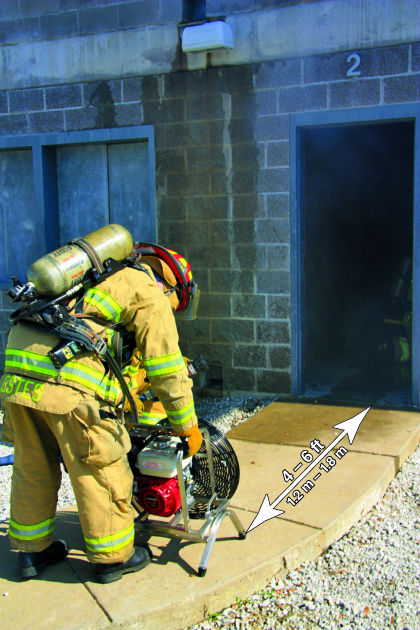 Negative-pressure ventilation (NPV)
Positive-pressure ventilation (PPV)
13–42
NPV uses smoke ejectors to expel and pull smoke from a structure.
13–43
PPV uses a fan to create slightly higher pressure inside a structure than is outside.
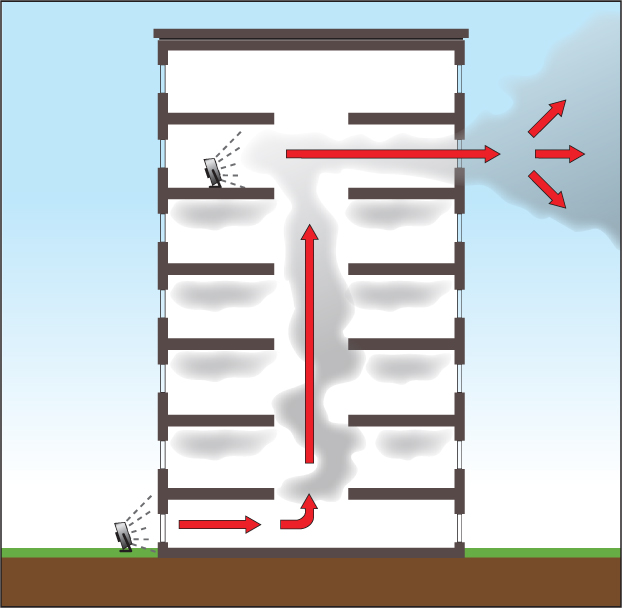 13–44
WARNING!
Improperly applied, PPV can change the interior conditions and injure personnel working inside the structure.
13–45
PPV has both advantages and disadvantages.
13–46
Hydraulic ventilation is used when other types of forced ventilation are unavailable.
13–47
REVIEW QUESTION
What are the main types of 	horizontal ventilation?
13–48
You should know the precautions against upsetting horizontal ventilation.
13–49
Mechanical ventilation has both advantages and disadvantages.
13–50
REVIEW QUESTION
How do the advantages and 	disadvantages of natural, 	mechanical, and hydraulic ventilation 	compare to one another?
13–51